2015广告产品报价单 V1
上海《建材与造价咨询》杂志平煤广告对外统一报价
《广材信息》杂志平煤广告对外统一报价
订制化服务对外统一报价
服务内容
《广材信息》杂志服务内容及名词解释
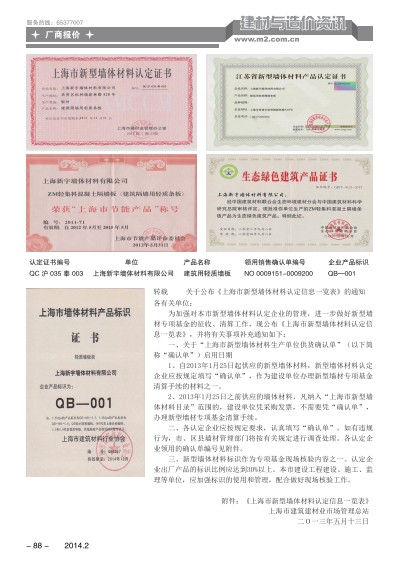 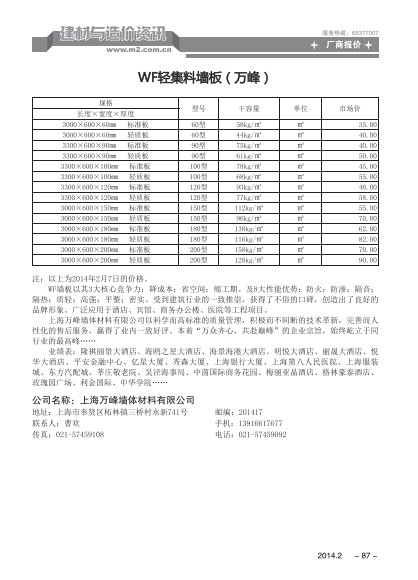 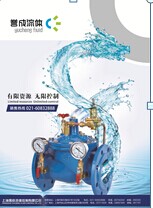 彩色插页
（硬广）
报价/联系方式刊登
黑白图片广告
名词解释：
封一：广材信息杂志的封面
封二：广材信息杂志封面内页
封三：广材信息杂志封底内页
封四：广材信息杂志封底
扉页：广材信息杂志，目录（卷首语）前一页
全国招商联系方式：13816560601 陈先生